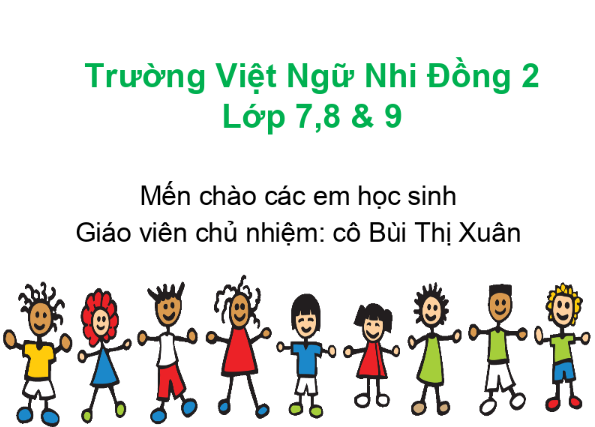 Các em sẽ học được gì ngày hôm nay?
*
Trò Chơi Trí Nhớ

Câu Đố 
Và Câu Trả Lời
Cách Chơi
Chia lớp ra thành ba nhóm.
Mỗi nhóm sẽ lần lươt chọn hai ô chữ nhật. 
* Nếu hai ô chữ nhật có tên câu đố và câu trả lời đúng thì được điểm 10.
* Nếu hai ô chữ nhật có tên câu đố và câu trả lời không đúng thì học sinh bấm vào hình tròn nhỏ để tên câu đố và câu trả lời của ô chữ nhật được che lại. Các em sẽ không đưọc điểm.
Các em Học Sinh cố gắng nhớ vị trí của hai ô chữ nhật có tên câu đố và câu trả lời để đúng chỗ (ví dụ: mở câu đố là số 1 và mở câu trả lời đúng là số 12)
1
3
2
4
6
5
7
8
9
10
11
12
Bài tập ở nhà
 Các em học thuộc các câu đố và câu trả lời.
 Có thể trở lại zoom và chơi lại với các bạn.
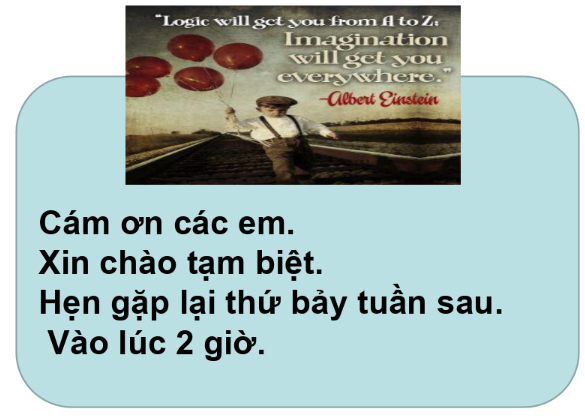